A Grubu Seyahat Acentaları Nitelikleri ve Şartları
 1-Tüm seyahat acentalığı hizmetlerini yapar.
2-Gerekli yasal şartları yerine getirdikleri takdirde doğrudan işletme belgesi alarak faaliyete başlarlar.
Seyahat Acentaları Yönetmeliği’ne göre, Seyahat acentası sahibinin nitelikleri
MADDE 34 – (1) Anonim şirketlerde yönetim kurulu üyeleri ve şirketi temsile yetkili kişi veya kişilerde; diğer şirketlerde ise tüm ortaklar ve şirketi temsile yetkili kişi veya kişilerde aşağıdaki nitelikler aranır.
a) 18 yaşını bitirmiş olmak,
b) Ağır hapisle veya yüz kızartıcı suçlardan veya hileli iflastan hükümlü olmamak,
c) Ticarî itibar bakımından yeterli olmak,
ç) Kanunun 30 uncu maddesi hükmüne göre cezalandırılmamış olmak.

Seyahat acentası personelinin nitelikleri
MADDE 35 – (1) Seyahat acentası merkez ve şubelerinde aşağıdaki niteliklerden birini haiz en az bir personel çalıştırılır.
a) Otelcilik ve turizm konusunda; meslek lisesi, önlisans veya lisans eğitimini tamamlamış olmak,
b) Enformasyon memurluğu yabancı dil başarı belgesi sahibi olmak,
c) Bakanlıkça verilmiş rehber belgesine sahip olmak.
 (2) C grubu seyahat acentalarında enformasyon memurluğu başarı belgesi sahibi olanlar birinci fıkrada belirtilen nitelikleri haiz personel yerine çalıştırılabilir.
 (3) Birinci fıkradaki niteliklerden birine sahip ve fiilen acentasında çalışan seyahat acentası sahipleri kendi acentalarında personel sayılır.
  (4) Seyahat acentalarında çalışacak personele ilişkin belgelerden enformasyon memurluğu yabancı dil başarı belgesinin aslı, diğer belgelerin aslı veya onaylı sureti TÜRSAB’a ibraz edilir ve arşivlenir. Seyahat acentaları, personele ilişkin değişiklikleri en geç otuz gün içinde TÜRSAB’a bildirmek ve belgeleri göndermekle yükümlüdür.

 Transfer elemanlarının nitelikleri
MADDE 42 – (1) Seyahat acentası transfer faaliyetinde aşağıdaki niteliklere sahip transfer elemanı bulundurur.
a) 18 yaşını bitirmiş olmak,
b) En az ilkokul ya da ilköğretim okulu mezunu olmak,
c) TÜRSAB tarafından verilen seyahat acentası transfer elemanı kimlik kartına sahip olmak.
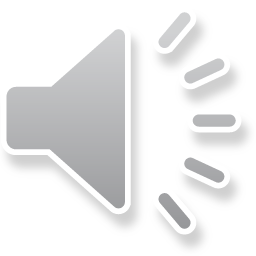 3-A Grubu sorumlu müdürleri
Seyahat Acentaları Yönetmeliği’ne göre, Seyahat Acentası Sorumlu Müdürünün Nitelikleri(Resmi Gazete Tarihi: 04.09.1996 Resmi Gazete Sayısı: 22747)
Madde 18 – Seyahat acentaları merkez ve şubelerinde birer sorumlu müdür çalıştırılması zorunludur. Sorumlu müdürlerde ve acenta sahibi sıfatını taşıyan kişilerin bizzat seyahat acentası sorumlu müdürlüğü yapacakları durumlarda acenta sahibinde aşağıdaki nitelikler aranır:
a) 17. maddede seyahat acentası sahibi için aranan şartlara haiz olmak,
b) T.C. uyruklu olmak
c) Enformasyon memurluğu sınavı ile verilen enformasyon memurluğu belgesi ve enformasyon memuru yabancı dil başarı belgesi sahibi olmak veya profesyonel turist rehberi kokartı sahibi olmak,
d) En az lise veya dengi okul mezunu olmak,
e) Seyahat acentası personeli olarak en az iki yıl seyahat acentalığı faaliyetlerine ilişkin konularda çalışmış olmak.
C Grubu seyahat acentalarının sorumlu müdürlerinin yabancı dil bilmelerini belgelemeleri zorunlu değildir.
4-A grubu seyahat acentalarının merkez ve şubelerinin her birinde en az iki enformasyon memurunun çalıştırılması zorunludur. 
Eski
	Bilindiği üzere 1618 Sayılı Seyahat Acentaları ve Seyahat Acentaları Birliği  Kanunu’ nun 10. maddesinde,  “( A ) ve ( B ) grubu seyahat acentaları tertip edecekleri turlarda T.C. Kültür ve Turizm Bakanlığı’nca verilen rehber belgesini haiz tercüman rehber çalıştırırlar.” 
*Değişiklik
 a) «Turlarda veya sadece tek bir otelde konaklamayı ve konaklanacak otele ulaşımı içerenler hariç olmak üzere paket turlarda; paket tur veya tur başına kırkbeş kişiye kadar en az bir rehber bulundurmak; tek araç kapasitesi kırkbeş kişiyi aşan araçlarda bir rehber bulundurmak; turistlere, rehberler dışında herhangi bir kimse vasıtasıyla Türkiye’nin tarihi, doğası, kültürü ve turizmi ile ilgili rehberlik faaliyeti niteliğinde bilgi vermemek.» hükmü amirdir.  
 Seyahat acentası personelinin nitelikleri
MADDE 35 – (1) Seyahat acentası merkez ve şubelerinde aşağıdaki niteliklerden birini haiz en az bir personel çalıştırılır.
a) Otelcilik ve turizm konusunda; meslek lisesi, önlisans veya lisans eğitimini tamamlamış olmak,
b) Enformasyon memurluğu yabancı dil başarı belgesi sahibi olmak,
c) Bakanlıkça verilmiş rehber belgesine sahip olmak.
Enformasyon Memurluğu Sınavları
Sınav açılması
MADDE 46 – (1) Enformasyon memurluğu başarı belgesi ve enformasyon memurluğu yabancı dil başarı belgesi sınavları TÜRSAB tarafından düzenlenir.
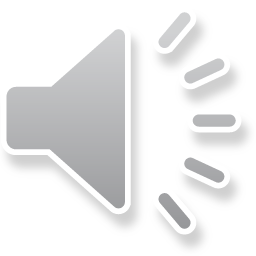 5-A Grubu acentalar Kültür ve Turizm Bakanlığı’na teminat yatırmaları zorunludur. (2020 yılı için geçerli miktar 7.000,00.-TL (yedibin Türk Lirası)
- Her bir şube için birinci fıkrada belirtilen miktarların % 25’i alınır.
6-A Grubu Acentalar yurt dışına düzenleyecekleri turların programlarının bir örneğini Kültür ve Turizm Bakanlığı’na göndermeleri gerekmektedir.
7-A Grubu Acentalar Türkiye Seyahat Acentaları Birliği’ne (TÜRSAB) giriş ve üyelik aidatı ödemek zorundadırlar.
(2022 yılı için belirlenen üye giriş aidatı 101.761,32 TL (Üye kayıt ücreti üyelik işlemleri esnasında bir defaya mahsus tahsis edilir. Bakanlık tarafından işletme belgesinin düzenlenerek Birliğe üyeliğin kesinleşmesi durumunda geri iadesi mümkün değildir.)
(2022 yılı yıllık aidat miktarı ise 4.411,90 TL’dir. (Bakanlık tarafından işletme belgesinin onaylandığı yıl dahil olmak üzere, 213 Sayılı Vergi Usul Kanunu’nun mükerrer 298’inci maddesi uyarınca tespit ve ilan edilen yeniden değerleme oranında her sene tahsil edilir.)
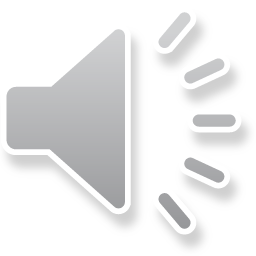 B Grubu Seyahat Acentaları Nitelikleri ve Şartları
1-Kara, deniz ve hava ulaştırma araçlarına ilişkin rezervasyon ve bilet satışı hizmetleri ile A grubu seyahat acentalarının düzenledikleri turların biletlerinin rezervasyonunu ve satışını yapar. Ayrıca, B ve C grubu seyahat acentaları, kendilerine A grubu seyahat acentalarınca verilen hizmeti yerine getirir ve bu acentaların ürünlerini tanıtır, pazarlar veya satar.
2-Gerekli yasal şartları yerine getirdikleri takdirde doğrudan işletme belgesi alarak faaliyete başlarlar.
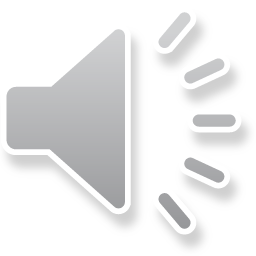 3-B grubu seyahat acentalarının merkez ve şubelerinin her birinde en az iki enformasyon memuru ve yurt içi turlarda bir tercüman rehber çalıştırılması zorunludur. 
4-B Grubu acentalar Kültür ve Turizm Bakanlığı’na teminat yatırmaları zorunludur. (2020 yılı için geçerli miktar 6.000,00.-TL (altı bin Türk Lirası)
- Her bir şube için birinci fıkrada belirtilen miktarların % 25’i alınır.
5-B Grubu Acentalar Türkiye Seyahat Acentaları Birliği’ne (TÜRSAB) giriş ve üyelik aidatı ödemek zorundadırlar.
(2022 yılı için belirlenen üye giriş aidatı 101.761,32 TL (Üye kayıt ücreti üyelik işlemleri esnasında bir defaya mahsus tahsis edilir. Bakanlık tarafından işletme belgesinin düzenlenerek Birliğe üyeliğin kesinleşmesi durumunda geri iadesi mümkün değildir.)
(2022 yılı yıllık aidat miktarı ise 4.411,90 TL’dir. (Bakanlık tarafından işletme belgesinin onaylandığı yıl dahil olmak üzere, 213 Sayılı Vergi Usul Kanunu’nun mükerrer 298’inci maddesi uyarınca tespit ve ilan edilen yeniden değerleme oranında her sene tahsil edilir.)
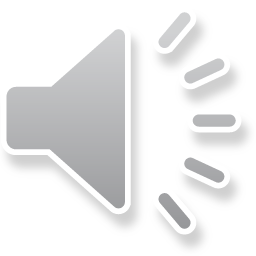 C Grubu Seyahat Acentaları Nitelikleri ve Şartları
1-Yalnız Türk vatandaşı için yurt içi turları tanıtır, üretir, pazarlar veya satar. C grubu seyahat acentaları, kendilerine A grubu seyahat acentalarınca verilen hizmeti yerine getirir ve bu acentaların ürünlerini tanıtır, pazarlar veya satar.
2-Gerekli yasal şartları yerine getirdikleri takdirde doğrudan işletme belgesi alarak faaliyete başlarlar.
3-C grubu seyahat acentalarının merkez ve şubelerinde en az bir enformasyon memuru çalıştırılması zorunludur.
4-C Grubu acentalar Kültür ve Turizm Bakanlığı’na teminat yatırmaları zorunludur. (2020 yılı için geçerli miktar 5.000,00.-TL (Beş bin Türk Lirası)
- Her bir şube için birinci fıkrada belirtilen miktarların % 25’i alınır.
5-C Grubu Acentalar Türkiye Seyahat Acentaları Birliği’ne (TÜRSAB) giriş ve üyelik aidatı ödemek zorundadırlar.
(2022 yılı için belirlenen üye giriş aidatı 101.761,32 TL (Üye kayıt ücreti üyelik işlemleri esnasında bir defaya mahsus tahsis edilir. Bakanlık tarafından işletme belgesinin düzenlenerek Birliğe üyeliğin kesinleşmesi durumunda geri iadesi mümkün değildir.)
(2022 yılı yıllık aidat miktarı ise 4.411,90 TL’dir. (Bakanlık tarafından işletme belgesinin onaylandığı yıl dahil olmak üzere, 213 Sayılı Vergi Usul Kanunu’nun mükerrer 298’inci maddesi uyarınca tespit ve ilan edilen yeniden değerleme oranında her sene tahsil edilir.)
*C Grubu seyahat acentalarının sorumlu müdürlerinin yabancı dil bilmelerini belgelemeleri zorunlu değildir.
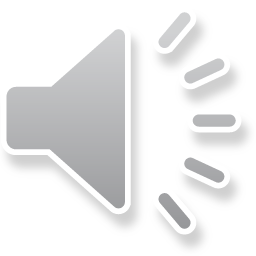 Seyahat İşletmelerinin Kuruluş İşlemleri 
Not: Seyahat acentalarının kuruluş işlemleri ile ilgili «https://www.tursab.org.tr/acenta-kurulus-evraklari» web adresinden bilgi alabilirsiniz.
Seyahat acentalarının uyması gereken kanuni zorunluluklar; 
Not: 1618 sayılı «SEYAHAT ACENTALARI VE SEYAHAT ACENTALARI BİRLİĞİ KANUNU»
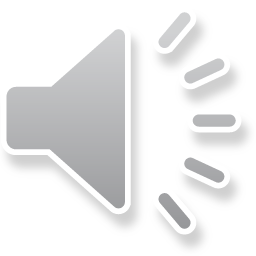 Seyahat Acentacılığı ile ilgili sözleşmeler
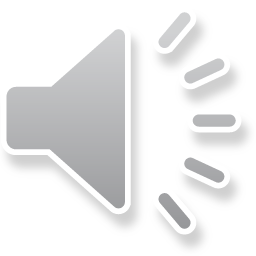 Acenta-Konaklama İşletmesi Sözleşmeleri 
Seyahat acentalarının her çeşit konaklama işletmesi arasındaki ilişkileri düzenleyen sözleşmelerdir. Bu sözleşmeler arasında iki kuruluşun arasında yapılan yazılı her türlü belgenin gidiş ve gelişi hukuki anlamda sözleşme yerine geçmektedir.
*Turizm İşletmelerinin Bakanlıkla, Birbirleriyle Ve Müşterileriyle  İlişkileri Hakkında Yönetmelik, Madde 5- Acenta ile otel arasında yapılacak otel sözleşmelerinde akit serbestisi esastır. Böyle bir özel sözleşme olmaması halinde veya özel sözleşmede yer verilmeyen tüm konularda bu Yönetmelik hükümleri uygulanır.
*UFTAA (Dünya Seyahat Acentaları Birlikleri Federasyonu) ve IHA (Dünya Otelciler Birliği) arasında yapılmış olan C.Hot 70 isimli anlaşmanın Türkiye koşullarına uyarlanmış şekli olan yönetmelik, 2634 sayılı «Turizmi Teşvik Kanunu’nun 37.Maddesi (1) nolu bendine dayandırılarak 23/03/1983 tarih ve 17996 sayılı Resmi Gazete'de yayımlanarak «Turizm İşletmelerinin Bakanlıkla, Birbirleriyle Ve Müşterileriyle  İlişkileri Hakkında Yönetmelik» yürürlüğe girmiştir.
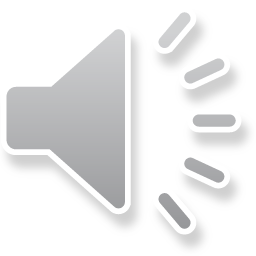 Yönetmelik 6 bölüm ve 73 maddeden oluşmaktadır.
Yönetmeliğin bölümleri;
1-BAŞLANGIÇ HÜKÜMLERİ
2-SEYAHAT ACENTALARI İLE OTEL İŞLETMELERİ ARASINDAKİ İLİŞKİLER
3-OTEL SÖZLEŞMELERİ İLE İLGİLİ ÖZEL KURALLAR
4-OTEL MÜŞTERİ İLİŞKİLERİ
5-İŞLETMELERİN BAKANLIKLA İLİŞKİLERİ
6-SON HÜKÜMLER
	Seyahat ürünleri ile ilgili bir yönetmelik bulunmamakla birlikte bazı acentalar Avrupa Birliği’nin bu konudaki düzenleyici kurallarını uygulamaktadırlar.
Madde 5- Acenta ile otel arasında yapılacak otel sözleşmelerinde akit serbestisi esastır. Böyle bir özel sözleşme olmaması halinde veya özel sözleşmede yer verilmeyen tüm konularda bu Yönetmelik hükümleri uygulanır.
Madde 6- Acenta ile otel işletmeleri arasında üç çeşit otel sözleşmesi düzenlenebilir.

a. Bireysel olarak seyahat eden (münferit) müşterilerle ilgili sözleşmeler,

b. Grup olarak seyahat eden müşterilerle ilgili sözleşmeler,

c. Belirli bir sürenin üzerindeki rezervasyonlar için yapılacak (kontenjan) tahsis sözleşmeleri.
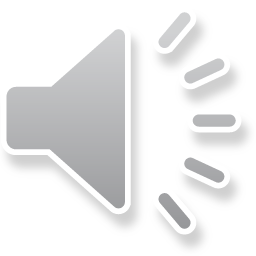 Madde 7- Bir otel sözleşmesinin oluşması acentadan otelciye yapılacak rezervasyon talebi ile başlar.
Rezervasyon talebinin yazılı olması gerekir. Sözlü talepler, en geç bir hafta içinde otelciye ulaşacak şekilde yazılı olarak (mektup, telgraf, teleks v.b) teyid edilir.
Madde 13- Seyahat acentası yalnız, otele gönderdiği rezervasyon belgesinde belirttiği hizmetlerin bedelini ödemekle yükümlüdür.
Madde 15- Belirli bir sürenin üzerindeki rezervasyonlar için yapılan sözleşmeler dışında, diğer otel sözleşmeleri ile ilgili olarak otelci acentaya verdiği hizmetler (oda-yemek) bedellerinin belli bir oranında komisyon öder. Otelci komisyonu yalnız sözleşmeye taraf olan seyahat acentasına öder.
Madde 16- Seyahat acentasına ödenecek komisyonun oranı iki tarafın kabulü ile belirlenir. Aksine anlaşma olmayan durumlarda, komisyon, vergi ve servis ücreti hariç faturanın %10' udur.
Madde 30- Acenta müşterisine hiçbir şekilde otelin kendisine üzerinden komisyon ödediği fiyatlardan daha yüksek bir fiyat fatura ödemez. Ancak rezervasyon masrafları müşteriye ayrıca fatura edilebilir.
Madde 34- Seyahat acentasının kadrosunda görevli ve en az 15 kişilik bir müşteri grubuna eşlik eden acenta temsilcilerine (ulak, rehber, şoför, grubun başkanı vb.) grubun kaldığı koşullarla bir kişilik ücretsiz konaklama verilebilir. Otelci ilave her 20 kişi için bir temsilcinin daha ücretsiz hizmetlerden yararlanmasını sağlayabilir.
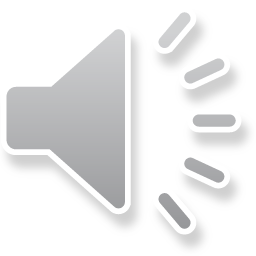 Madde 35- En az ihbar süresi, iptalin grubun % 50'sini aşması halinde, giriş tarihinden 21 gün, grubun %50'sinden az olması halinde ise 14 gün öncedir.
Bu sürelerden sonra yapılan iptallerde otelin tazminat hakkı doğar.
Madde 43- Bu tür tahsislerin(kontenjan) iptali durumunda haber vermek için genellikle aşağıdaki süreler tanınır.
- Münferit müşteriler için 30 gün,
- Gruplarda tam iptal için 60 gün
- Grubun %50'sini aşan iptallerde 45 gün,
- Grubun %50'sinden 11 kişiye kadar iptal için 30 gün,
Gruptaki 10 müşteriden az iptaller için 7 gün.

Kontenjan (Tahsis) Sözleşmeleri  
1-Tam garantili kontenjan
2-Yarı garantili kontenjan
3-Garantisiz kontenjanlar
	Acenta belirli bir sayıda oda  bloke eder. Ancak sadece fiilen satışını yaptığı yani kullandıkları odaların bedelini öderler. Otel işletmesi ise bloke süreleri üzerinde değişiklikler yaparak belirlenen süreden sonra rezervasyon kabul etmeme şartını sözleşmeye koyarlar.
4-Talep olması durumunda rezervasyon kontenjanı (On request)
	Acentaya rezervasyon talebi ulaştığında , talep konaklama işletmesine iletilir.
5-Serbest satış kontenjanı (free sale)
	Ölü sezon veya konaklama işletmelerinin doluluk oranlarının düşük olduğu dönemlerde geçerli olmaktadır. Seyahat acentası bazen otele bildirmeden de rezervasyon konfirmasyonu yapabilmektedirler.
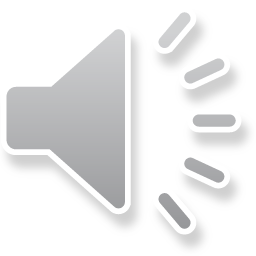 Sözleşmelerde Bulunması Gereken Temel Noktalar
1-Sözleşmenin tarafları,
2-Sözleşmede yer alan sezon veya zaman dilimlerinde hangi fiyatların uygulanacağı,
3-Sözleşmenin geçerlilik süresi,
4-Konaklama şekli (YP, TP, HD)
5-Ödemenin şekli, vadesi, para birimi, kur hesaplama tarihi,
6-Rezervasyon iptallerinin zamanı ve uygulanacak hükümler,
7-Ön ödemenin ne zaman yapılacağı,
8-Geç ödemelerde uygulanacak ceza hükümleri,
9-Konuk listeleri ve oda işgal plânlarının konaklama işletmesine hangi tarihte ulaştırılacağı,
10-Mücbir sebep (zorunluluk) durumlarında tarafların yükümlülükleri.
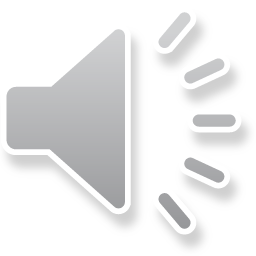 Acenta- Tur Operatörü/Tur Toptancısı Sözleşmeleri 
	Özellikle yurt dışında faaliyet gösteren bir tur operatörü veya tur toptancısı ile acentenin yapacağı sözleşme, birbiri ardına gelen grupların rezervasyon, transfer, bilgilendirme, gezi gibi işlemlerin yürütüldüğü yoğun çalışma ortamında tarafların uyacakları kuralları, yetki ve sorumlulukları belirleyen yön gösterici bir belge niteliği taşıdığından çok önemlidir. Tur gruplarının kullandığı ulaşım ve konaklama gibi yüksek maliyetlerden dolayı tur operatörlerini önemli risklere girmeleri ve yabancı ülkelerden gelen turistlerin yaşadıkları ülkelerdeki tüketici hakları açısından karşılayıcı acentelerle tur operatörleri arasında yapılacak sözleşmelerde aşağıda sıralanan hususlara dikkat edilmesi gerekmektedir.
a. Tur Operatörü veya Toptancısının Ülkesindeki Yasal Mevzuat;
Sözleşme yapılmadan önce karşılayıcı acentenin tur operatörünün bulunduğu ülkedeki yasal mevzuatı araştırması gerekir. Bazı ülke mevzuatında tur operatörlüğü çok sıkı yasal denetlenirken bazılarında durum tam tersidir. Örneğin bazı ülkelerde yurt dışı turlar için grup teminatları yatırılır ve grup üyelerinin ülkeye geri dönüş ve tatillerini tamamlamaları için güvence olarak tutulmakta ve yurttaşlarının gittikleri ülkede mağdur olmamaları için güvence oluşturmaktadır.
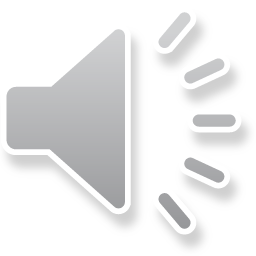 b. Tur Operatörü veya Toptancısının Finansal Yapısı;
Bu bilgi, karşılayıcı acentenin sözleşme yaparken kefalet konusunda yol gösterir.
Acente ile tur operatörü arasında yapılacak sözleşmede aşağıdaki hususların açık bir şekilde belirtilmesi gerekir;
Taraflar; Sözleşmeye taraf olan karşılayıcı acente ile tur operatörünün ülkelerinde kullandıkları hukuki kişilikleri, bağlı oldukları birlikler ve meslek odaları belirtilmelidir.
Sözleşmenin Konusu; Karşılayıcı acentenin üstleneceği tüm görev ve işlemler ayrıntılı olarak belirtilmelidir.
Sözleşmenin Süresi; Sözleşmenin başlangıç ve bitiş tarihleri gün, ay ve yıl olarak yazılmalıdır.
Bedel; Sözleşmede her iki tarafın üstlendiği mali sorumluluklar ile mali işlemlerin hesaplama yöntemleri belirtilmelidir.
Tüketici Talepleri; Tur grubunun üyeleri kendi ülkelerindeki tüketici hakları konusundaki güvenceleri öne sürerek hizmetlerden şikayetçi olmaktadır. Tur grubu üyesiyle sözleşmeyi doğrudan tur operatörü yapmakta ve tüketici eksik gördüğü hizmetin bedelini tur operatöründen talep etmektedir. Bu bedel de tur operatörü tarafından karşılayıcı acenteden talep edilmektedir. Bu nedenle sözleşmede tüketici talepleri açıkça belirtilmelidir.
Haberleşme; Yapılacak yazışmaların yöntem ve süreleri sözleşmede belirtilmelidir.
Bildirim Adresi; Herhangi bir uyuşmazlıkta zaman kazanmak için yerel tebligat adresi olmalıdır.
Anlaşmazlık Durumu (Tahkim); Anlaşmazlık durumunda başvuru makamının neresi olacağı ya da anlaşmazlığın çözümü konusunda hangi kurumun hakemlik yapacağı sözleşmede açıkça belirtilmelidir.
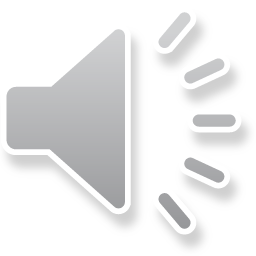 Acenta-Ulaştırma İşletmesi Sözleşmeleri 
	Grupların transfer işlemleri ve yöresel yurt gezi düzenlemeleri genellikle kara yolu araçları ile yapılmaktadır. Karşılayıcı acentenin taşıma aracı yoksa, dışarıdan satın alınır. 
İlgili kanunlar;
*2918 sayılı «Karayolları Trafik Kanunu»
*4925 sayılı «Karayolu Taşıma Kanunu»
	Bu işlemlerde taşıma hizmetleri ile ilgili olumsuzluklar genellikle acentenin üzerinde kaldığından yapılacak sözleşmelerde aşağıdaki hususların dikkate alınması gerekir;
1-Aracın sürücüleri acente kadrosunda olmamalıdır,
2-Aracın kiralanması ile ilgili sözleşmede bakım ve işletme giderleri taşıma şirketi tarafından karşılanmalıdır,
3-Sözleşmeler her tur ya da sefer için ayrı yapılmalı veya kiralama ücreti tur/sefer esasına göre belirlenmelidir. Bu durumda aracın karşı tarafa verdiği zarardan acente sorumlu tutulamaz,
4-Araçtaki yolcularla ilgili sorumluluklar seyahat acentesine aittir.
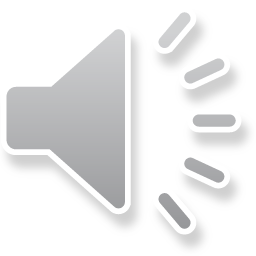 Acenta-Nihai Tüketici (Turist) Sözleşmesi 
Acente ile tüketicinin yaptığı sözleşmede yer alan hükümler 8 Eylül 1995 yılında yürürlüğe giren 4077 sayılı «Tüketicinin Korunması Hakkındaki Kanun’ a» uygun olması için aşağıdaki hususların göz önüne alınması gerekir;
1-Nihai tüketicilerle yazılı bir belgeye dayanan bir sözleşme imzalatılmalıdır. Rezervasyon fişi veya voucher’in (hizmet belgesi) arka yüzüne yazılmış basılı maddeler bu amaçla kullanılabilir,
2-Dağıtılan broşürlerde yer alan bilgilerle, ilan ya da reklamlarda belirtilen hususlar gerçeği yansıtmalıdır. Aldatıcı ya da yanıltıcı reklam ve ilanlar Reklam Kurulu tarafından cezalandırılmaktadır,
3-Taksitli satışlarda karşılaşılabilecek risklere karşı önlem alınmalıdır,
4-Hizmetleri satın alan aracı işletmelerin güvenilir olmasına dikkat edilmelidir,
5-Sunulan ve pazarlanan hizmetlerin fiyatları belirtilmelidir,
6-Tüketicilerin rafting, trekking ve diğer sportif turizm türleri için doğabilecek tehlikelere karşı bu riskten haberdar olduklarına ve bilerek katıldıklarına ilişkin yazılı belge alınmalıdır,
7-Tüketiciyi Koruma Kanunu’ndan kaynaklanan cezalara itiraz süresi 7 gündür. İtiraz sonuçlanıncaya kadar ceza tahsil edilmemektedir.

Not: 7.11.2013 tarihinde 6502 sayılı «Tüketicinin Korunması Hakkında Kanun» yürürlüğe girmiştir.
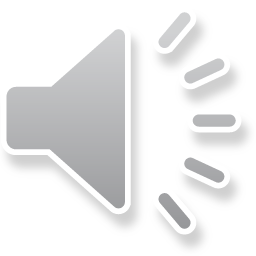 Kaynakça
1-file:///C:/Users/ASUS/Downloads/seyahat-acentalari-yonetmeligi_7233_4836936%20(1).pdf
2-https://teftis.ktb.gov.tr/TR-264586/seyahat-acentalari-yonetmeligi.html
3-https://www.tursab.org.tr/acenta-kurulus-evraklari
4-seyahat acentacılığı ve tur operatörlüğü, Dr.İrfan Mısırlı
5-https://www.mevzuat.gov.tr/MevzuatMetin/1.5.1618.pdf